АДАМНЫҢ ҮЙЛЕСІМДІ ДАМУЫ ҰЛТТЫҚ ИНСТИТУТЫ
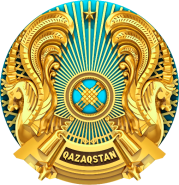 АТА-АНАЛАРДЫ ПЕДАГОГИКАЛЫҚ ҚОЛДАУ ОРТАЛЫҒЫ
Алматы 2023 жыл
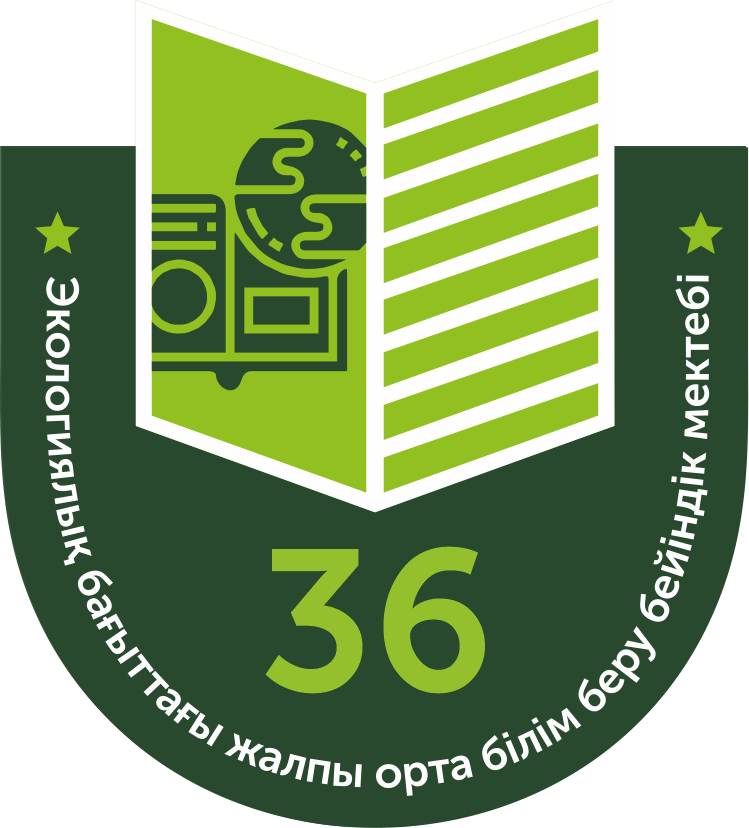 «2023-2024 оқу жылында Қазақстан Республикасының 
орта білім беру ұйымдарындағы оқу-тәрбие процесінің ерекшеліктері туралы» әдістемелік-нұсқаулық хаттың негізінде жаңа оқу жылының ерекшеліктерінің бірі мектептердің ата-аналар қауымдастығымен өзара іс-қимылын нығайту болып табылатыны көрсетілген, 
«№36 ЭБЖОБББМ» КММ жанында ата-аналарды педагогикалық қолдау орталығы құрылды.
АПҚО жетекшісі:
Смирнова Татьяна Анатольевна
8 747 752 45 17
Басшының ТЖ жөніндегі орынбасары
Русакова Зоя Михайловна, 8 771 357 23 14

Ата-аналарды педагогикалық қолдау орталығының жұмысында адамның үйлесімді дамуының Ұлттық институты ұсынған ғылыми-әдістемелік сүйемелдеу пайдаланылатын болады.
АТА-АНАЛАРДЫ ПЕДАГОГИКАЛЫҚ ҚОЛДАУ ОРТАЛЫҒЫ
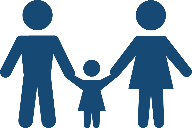 Мақсаты: балаларды оқыту және тәрбиелеу мәселесі бойынша мектептің ата-аналармен қарым-қатынасын күшейту,  берекелі отбасы мәдениетін дамыту
Орталықтың міндеттері:
балалардың саламаттығын қамтамасыз ету үшін ата-аналардың педагогикалық мәдениетін, психологиялық-педагогикалық және әлеуметтік құзыретін дамытуға арналған жүйелік педагогикалық қолдауды ұйымдастыру
балаларды тәрбиелеу мен дамытуда орта білім беру ұйымы мен отбасы арасындағы өзара іс-қимылды нығайту
балаларды тәрбиелеу мен дамытуда ата-аналардың жауапкершілігін арттыру
ЖҮЗЕГЕ АСЫРУ ПРИНЦИПТЕРІ
Әлеуметтік серіктестікке басымдық беру, ресурстық ұйымдар мен білікті эксперттерді тарту;
Үдерістің гуманистік бағыттылығы;
Ұлттық мәдениет, құндылықтар мен дәстүрлердің сабақтастығы;
Заманауи ғылым мен тәжірибенің озық үлгілерін пайдалану;
Ата-аналарға дифференциалды және жекелей қолдау көрсету;
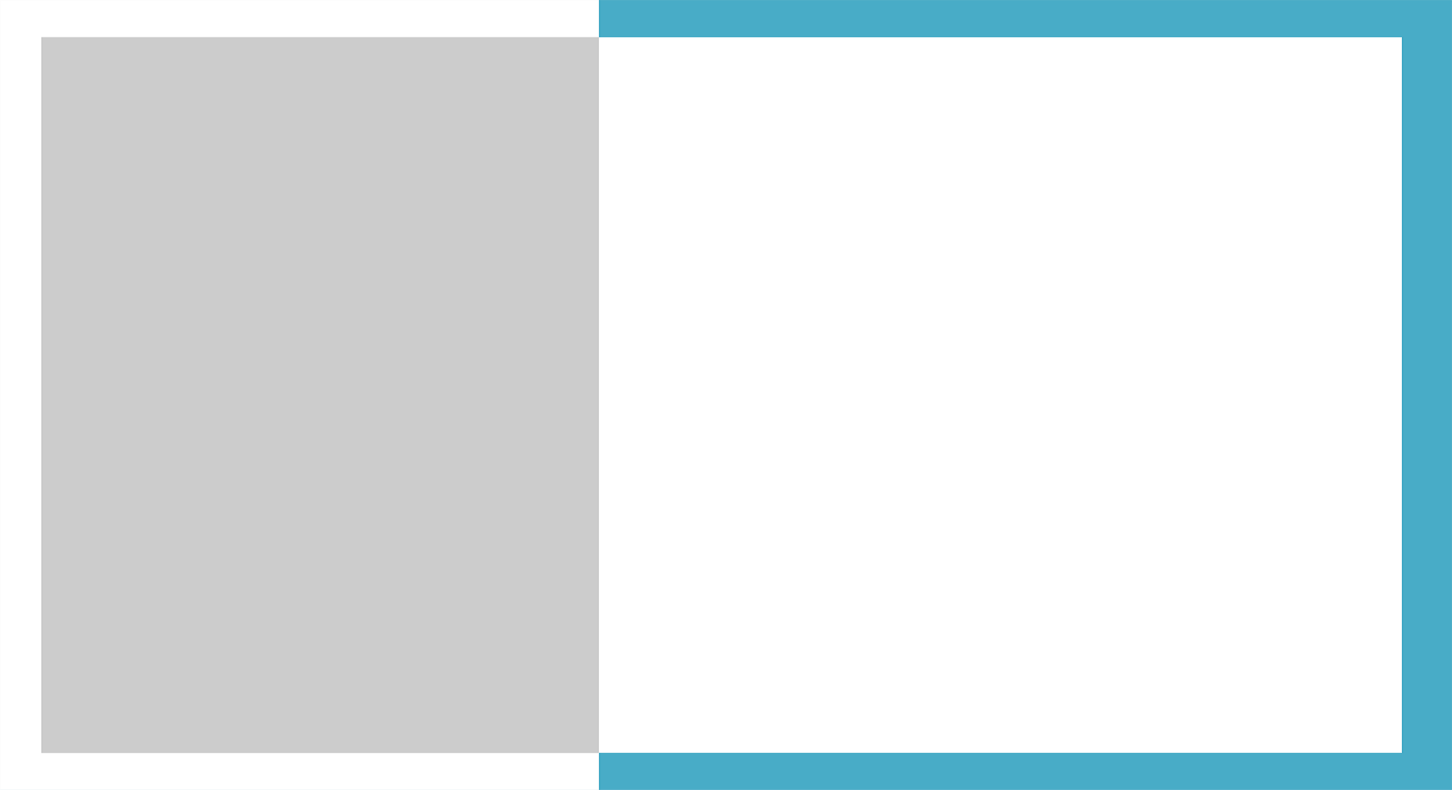 Педагогикалық қолдау бағдарламасы жылына сегіз сабақты қамтиды.
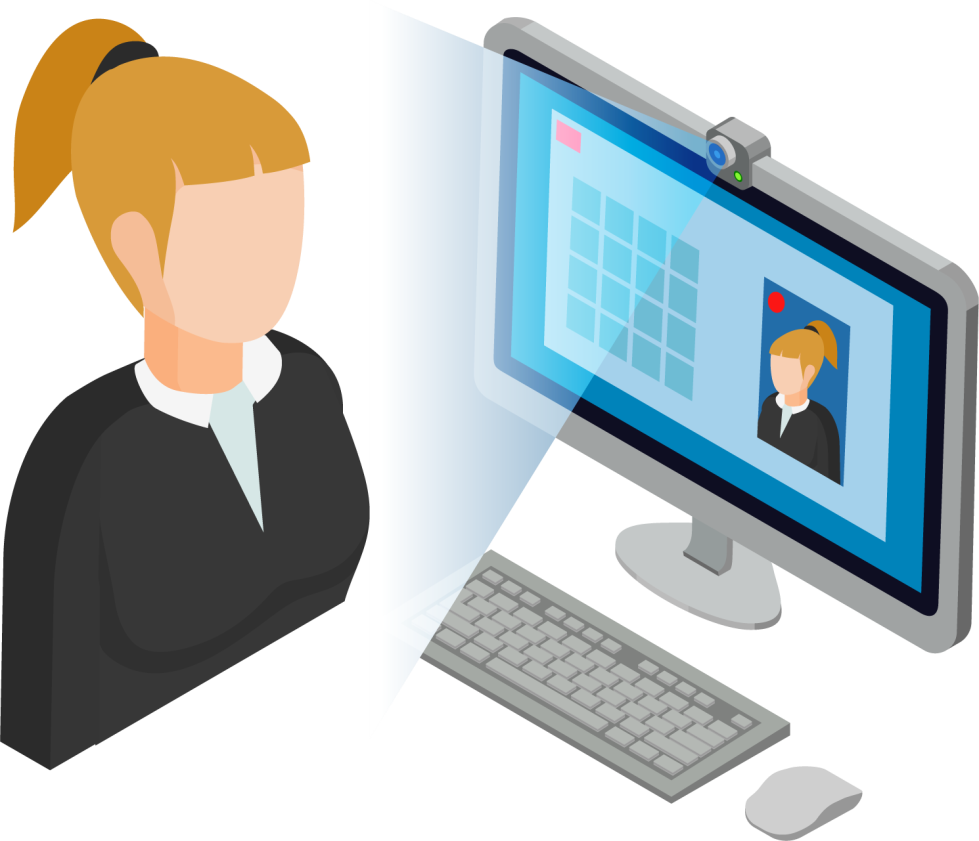 Сабақтар әртүрлі нысандарды (семинар-практикумдар, тренингтер, іскерлік ойындар, пікірталастар, талқылаулар), оның ішінде цифрлық ресурстарды пайдалана отырып, онлайн және офлайн режимде өткізілуі мүмкін.
4
1-4 СЫНЫП БІЛІМ АЛУШЫЛАРЫНЫҢ АТА-АНАЛАРЫНА АРНАЛҒАН САБАҚТЫҢ БАҒДАРЛАМАСЫ
10-11 СЫНЫП БІЛІМ АЛУШЫЛАРЫНЫҢ АТА-АНАЛАРЫНА АРНАЛҒАН САБАҚТЫҢ БАҒДАРЛАМАСЫ
5-9 СЫНЫП БІЛІМ АЛУШЫЛАРЫНЫҢ АТА-АНАЛАРЫНА АРНАЛҒАН САБАҚТЫҢ БАҒДАРЛАМАСЫ
5
Рефлексия: аяқталмаған сөйлемдер, мақсат ағашы және т.б.
Практикалық іс-әрекет: тренингтер, хакатон, ворк-шоп, кейс-стади, жаттығулар, іскер ойындар, рөлдік ойындар, шағын пікірталастар және т.б.
Эмоционалды көңіл-күй, сабақ тақырыбына кіріспе: activity (ойындар, сергіту)
Ақпараттық блок: миға шабуыл, эксперимент, блиц-сұрақтар, сторителлинг, бейнематериалдар
АПҚО сабақтарында ата-аналармен өзара әрекеттесу үдерісінің ерекшеліктері
АТА-АНАЛАР
АТА-АНАЛАР
АТА-АНАЛАР
АТА-АНАЛАР
өз ұстанымдарын айтады, шешім ұсынады, рөлдерді орындайды, өз тәжірибелерімен бөліседі, бір-бірінен үйренеді, шағын жобалар,алгоритмдер жасайды, шығармашылық тапсырмаларды орындайды
өздері ашқан жаңалықтары туралы ой бөліседі, өздерінің қатысу тиімділігін бағалайды, өсу деңгейін анықтайды
ойланады, талқылайды, талдайды, қорытынды жасайды, QR код пен әдебиетке сілтемелерді пайдаланады
сабақ тақырыбын ұғынады: ойындарға, тесттерге қатысады, сұрақтарға жауап береді
НӘТИЖЕ
НӘТИЖЕ
НӘТИЖЕ
НӘТИЖЕ
отбасындағы қарым-қатынас, белсенді тыңдау, жанжалды реттеу, күйзеліске төзімділікті дамыту; стандартты емес жағдайларды шешу  дағдыларын игереді:
Сенімге негізделген қатынастар орнайды, білім беру үдерісіне қатысу қамтамасыз етіледі
Қойылған мәселелердің өзектілігін түсінеді, ананың, әкенің рөлі, балалардың жас ерекшеліктері туралы түсініктерін тереңдетеді
Тәрбие үдерісіне саналы көзқарас, жоғары жауапкершілік, отбасындағы тәрбие мәселелеріне қызығушылық танытады
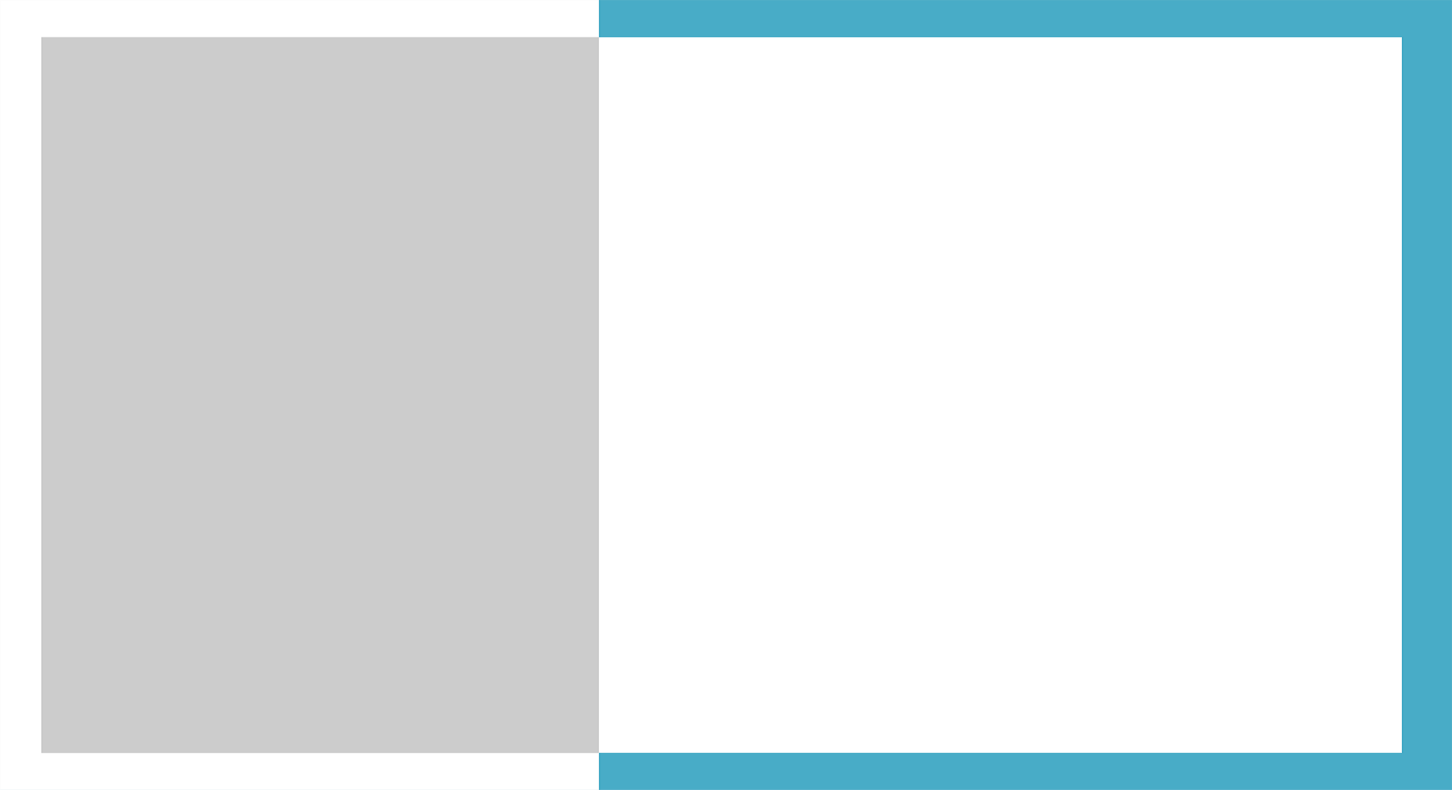 Ата-аналарды педагогикалық қолдау үшін мектепте «Даналық мектебі» клубы құрылды, оның негізінде ата-аналар оқулары, конференциялар, ашық есік күндері, ата-аналар апталары, форумдар, ата-аналар мен балалардың қатысуымен шығармашылық, спорттық, мәдени іс-шаралар, мысалы, марафондар, жәрмеңкелер, көрмелер, концерттер, театр қойылымдары, жорықтар, экскурсиялар және акциялар өткізілетін болады. Бүгінгі таңда әр отбасына өз әлеуетін ашуға, ата-аналардың алдында тұрған мәселелерді шешуге көмектесу маңызды.
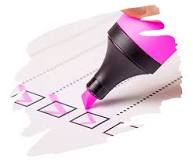 7
«ДАНАЛЫҚ МЕКТЕБІ» КЛУБЫНЫҢ ЖҰМЫСЫН ҰЙЫМДАСТЫРУ
Клуб жиындары
Тақырыптар
Өткізу формалары
дөңгелек үстел
сайыс
семинар
кездесу
әңгімелер
талқылаулар
дастархан басындағы әңгімелер
1.  ЖЕТІ АТАСЫН БІЛГЕН ҰЛ, ЖЕТІ ЖҰРТТЫҢ ҚАМЫН ЖЕР 
2.   БАБАЛАР ДӘСТҮРІ – ҰРПАҚҚА ӨСИЕТ
АТА ӨСИЕТІ
3.   ЕРТЕГІ – ТАНЫМНЫҢ КӨЗІ
4.   ЫРЫМ-ТЫЙЫМ – ӘДЕПТІЛІК НЕГІЗІ
ӘЖЕ ДАНАЛЫҒЫ
ДАНАЛЫҚ МЕКТЕБІ
5.   АҒАСЫ БАРДЫҢ – ЖАҒАСЫ БАР 
6.   ЕР ЖІГІТКЕ ЖАРАСАР САЛАУАТТЫ БЕЙНЕСІ
АҒА ҚАМҚОРЛЫҒЫ
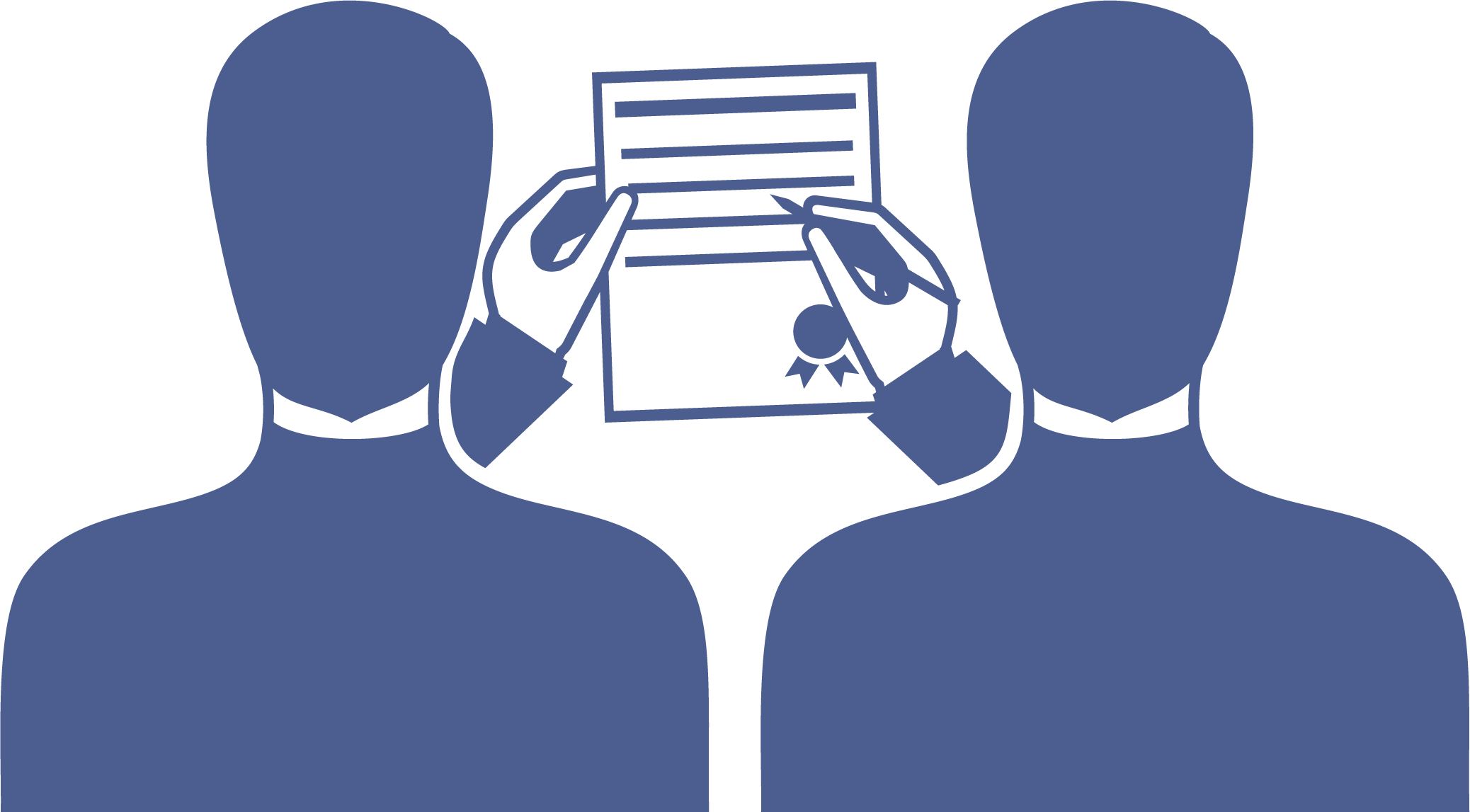 ҚЫЗ ҒҰМЫРДЫҢ ҚҰПИЯЛАРЫ. 
ҚЫЗДАР БІЛУГЕ ТИІС...
ЖЕҢГЕ КЕҢЕСІ
Клуб жұмысы порталда онлайн-мектеп арқылы жасалады
Клуб спикерлері: жоғары буын өкілдері, эксперттер
Клуб ұйымдастырушылары: педагогтер
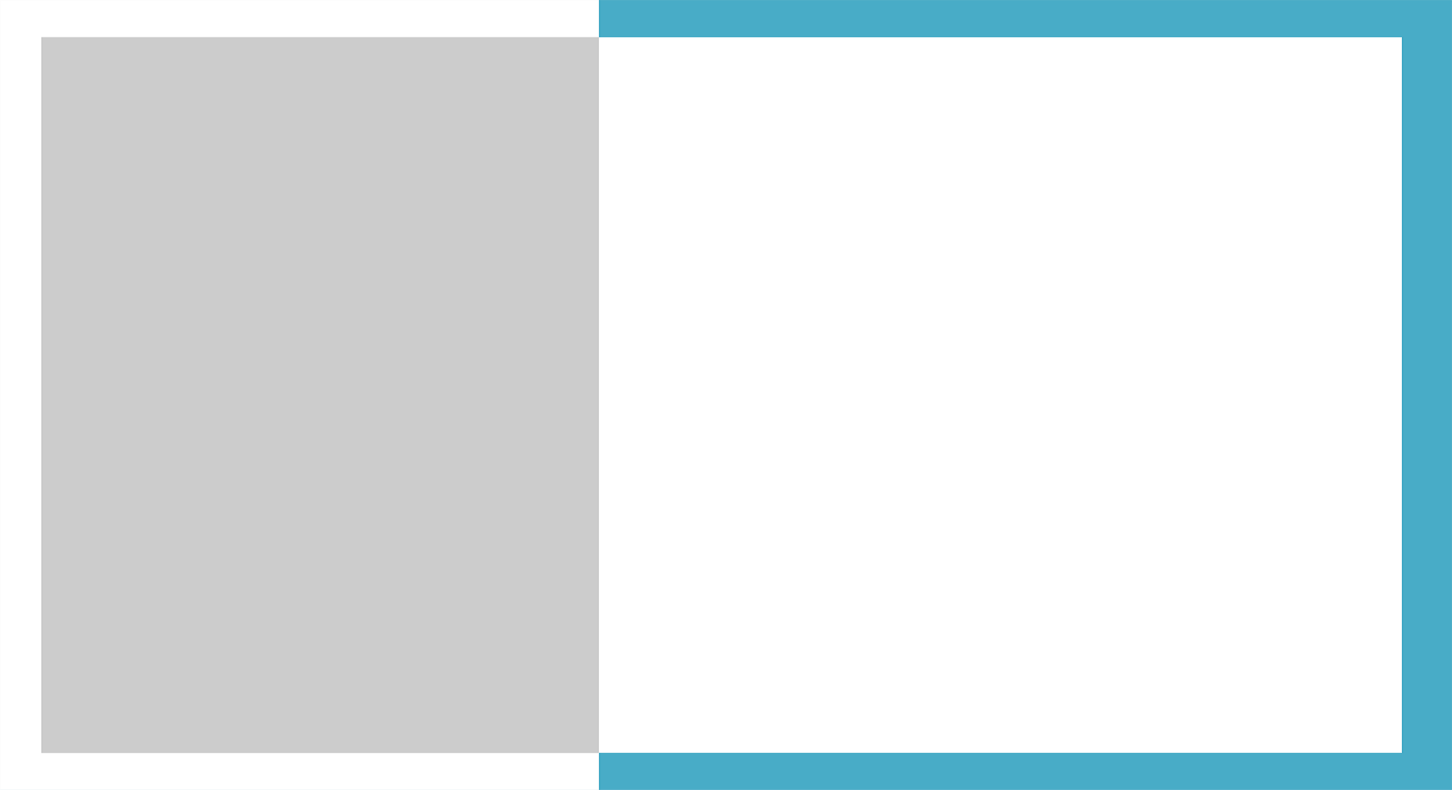 Ата-аналарды қолдау және олармен өзара іс-қимыл жасау үшін келесі бөлімдер бойынша тақырыптық ақпаратты қамтитын «Ата-аналарды педагогикалық қолдау орталығы» цифрлық платформасын пайдалану ұсынылады: сабақ бағдарламалары, бейне-дәрістер, бейне-ұсыныстар, бейне-жағдаяттар, сұхбаттар, тақырыптық вебинарлар, ресурстардың электрондық каталогы, психологтың кеңестері, тесттер, сауалнамалар, жадынамалар, нұсқаулықтар, чек-парақтар, постерлер.
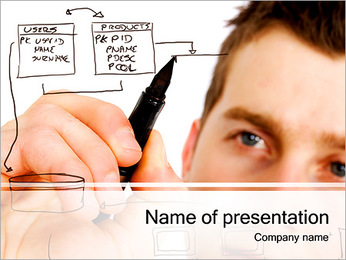 9
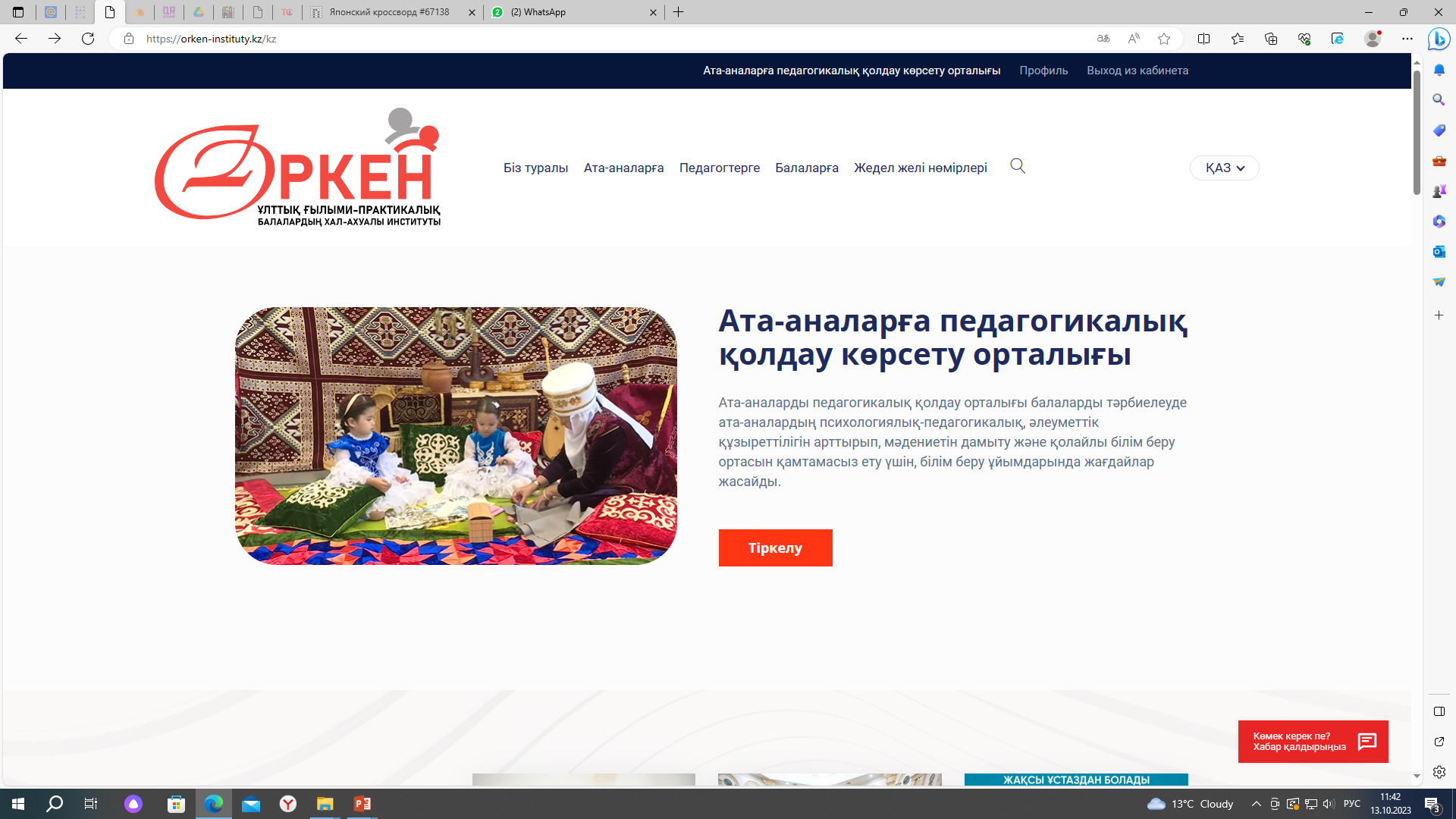 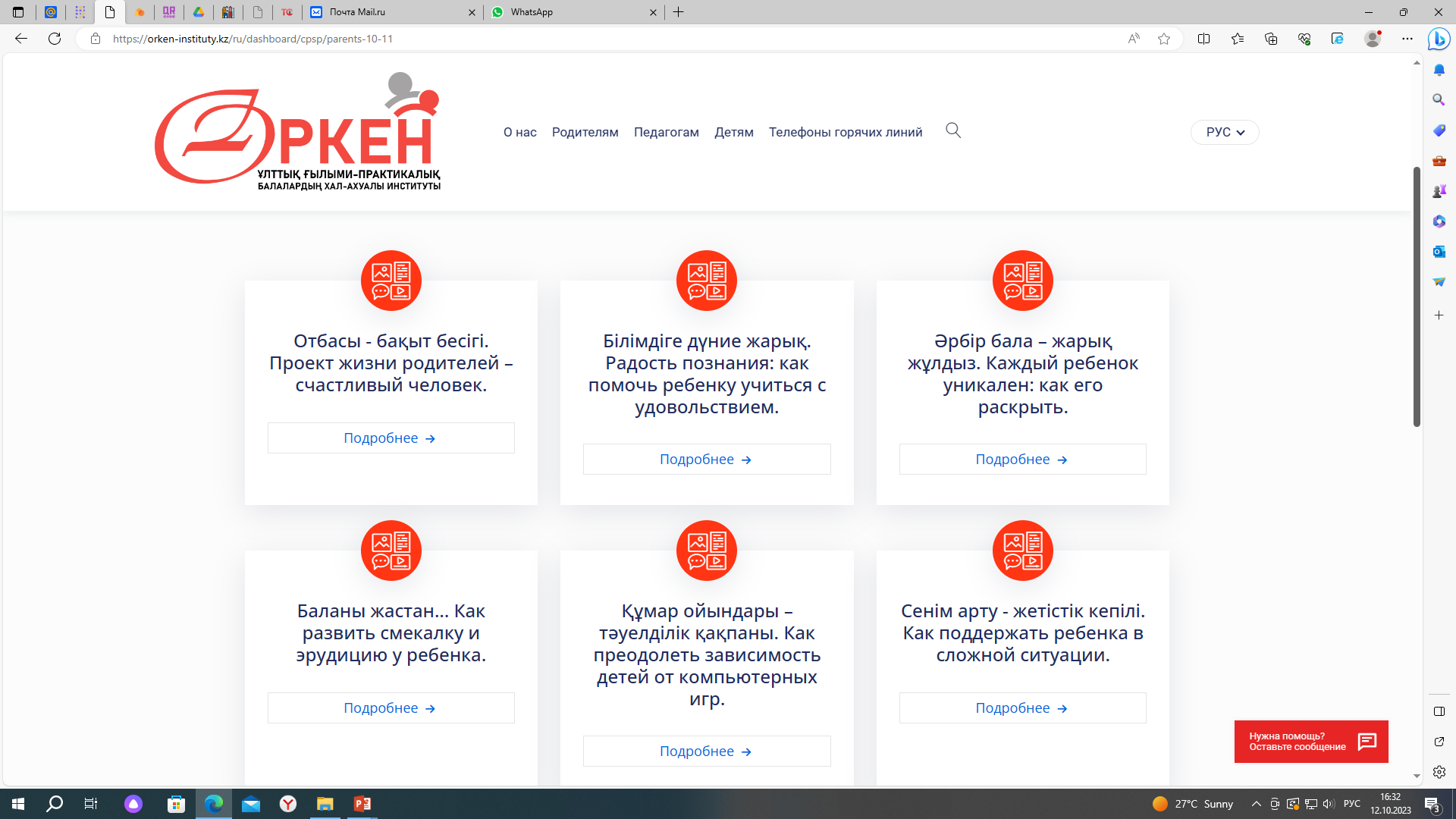 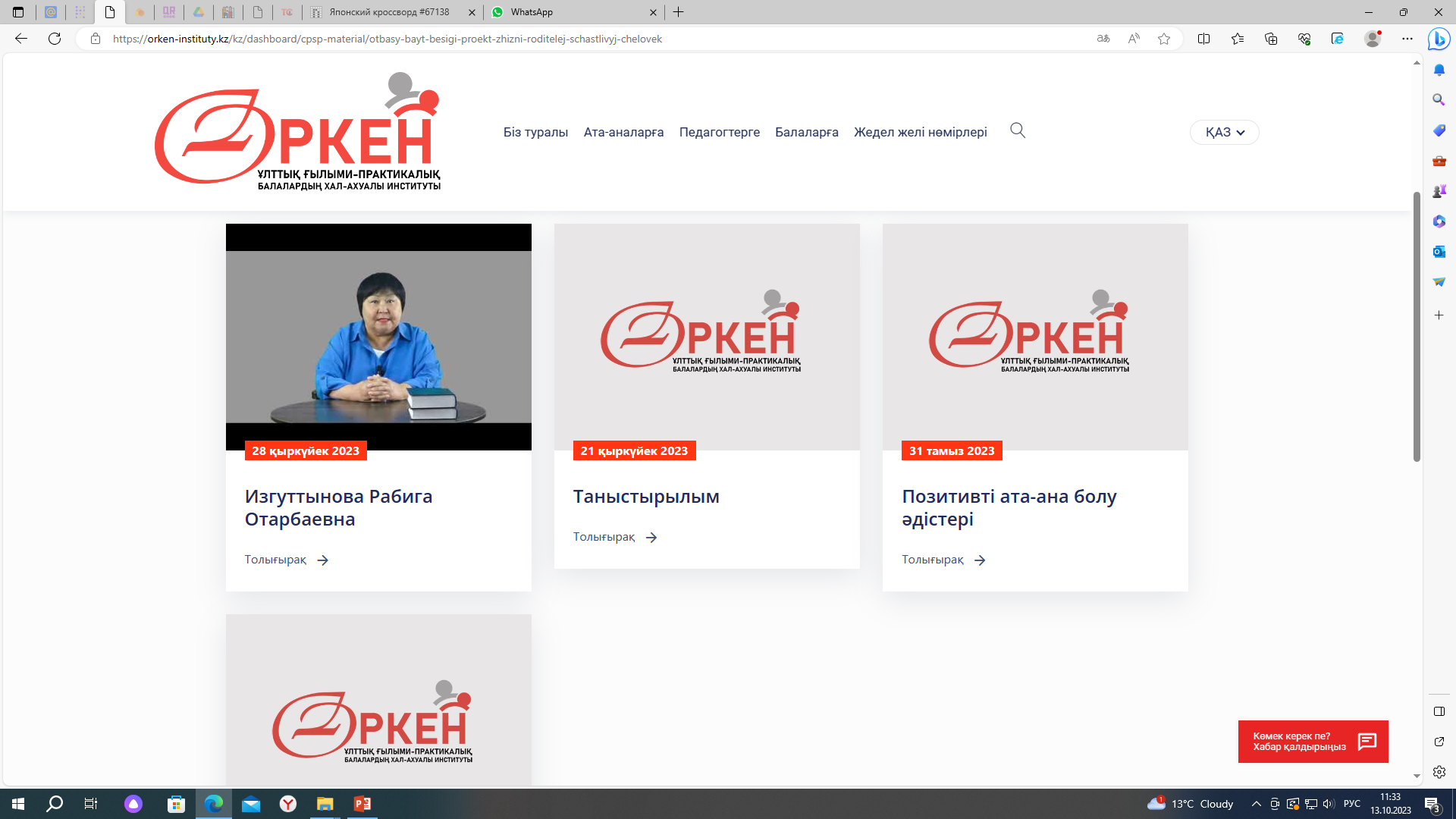 12
Орталықтың қызметін ұйымдастыру бойынша құжаттар
orken-instituty.kz
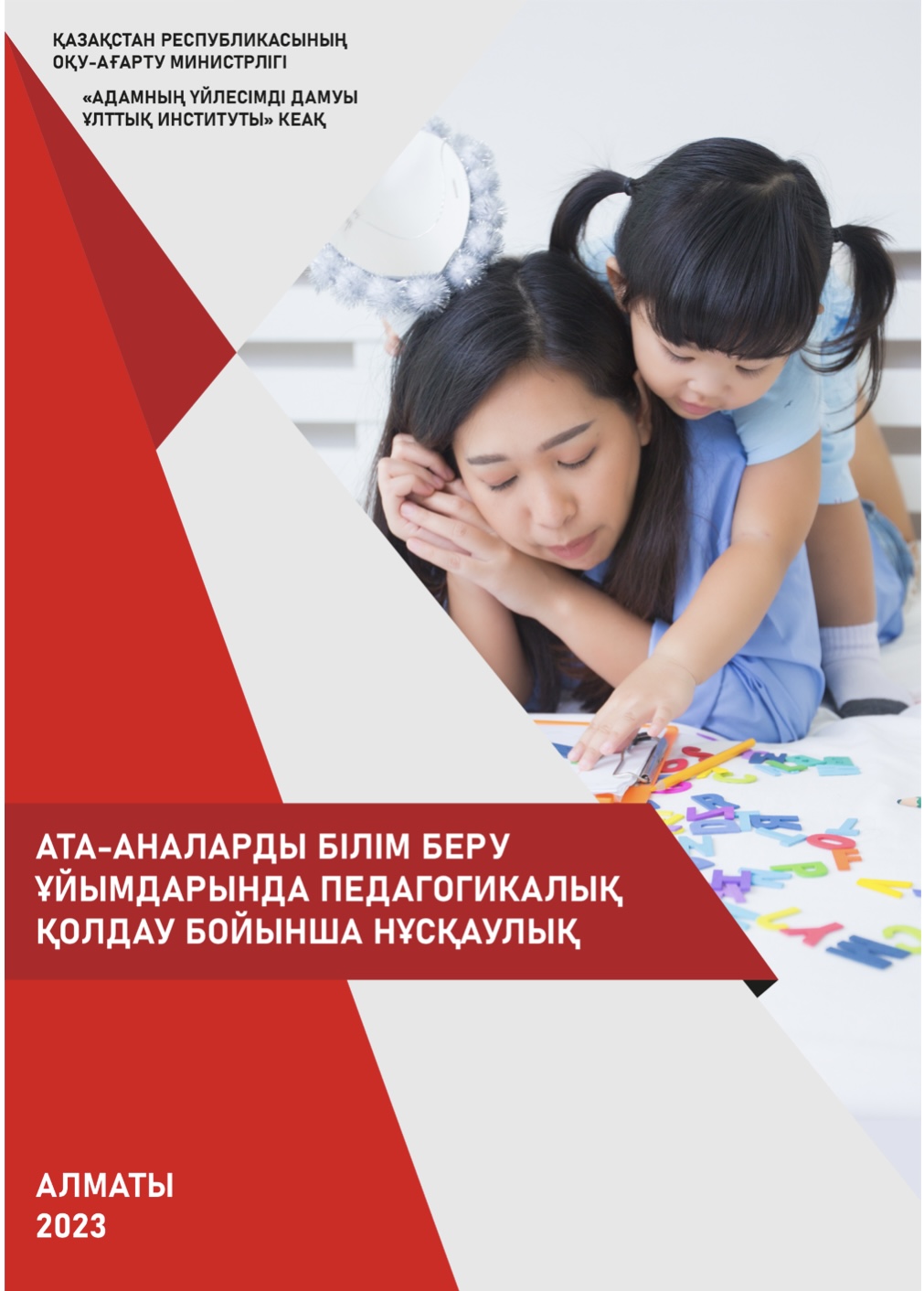 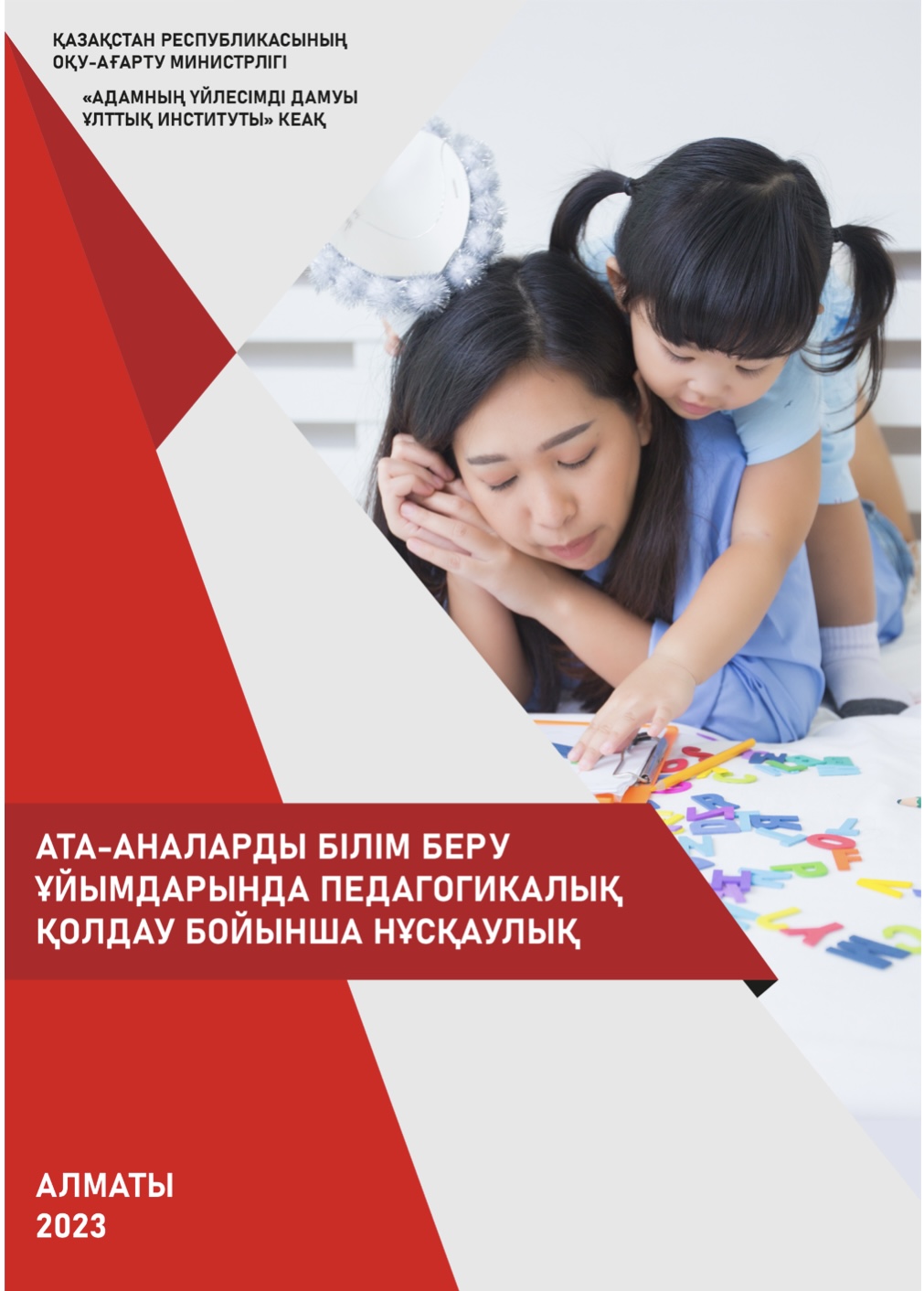 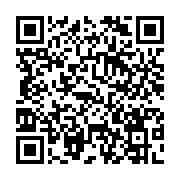 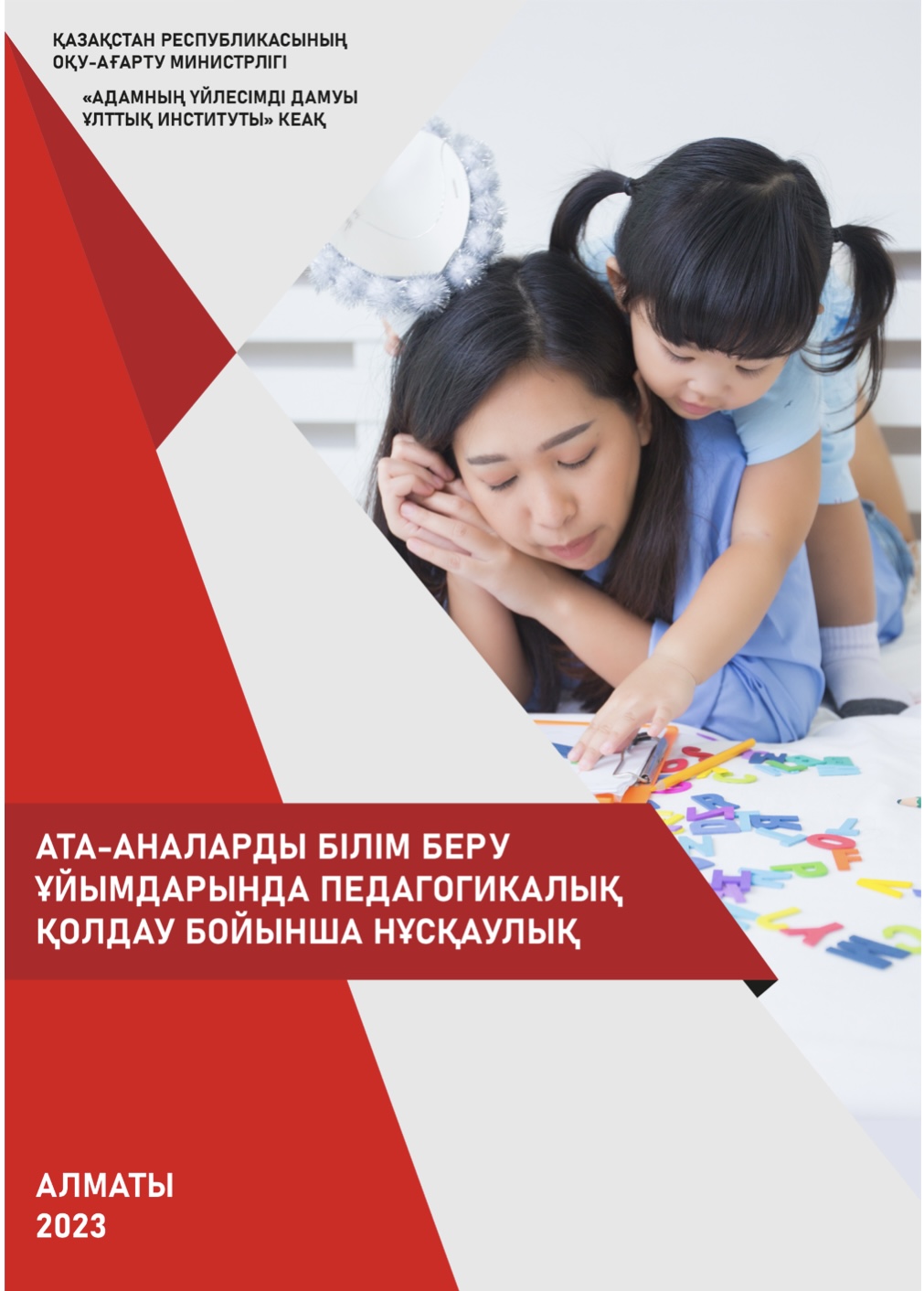 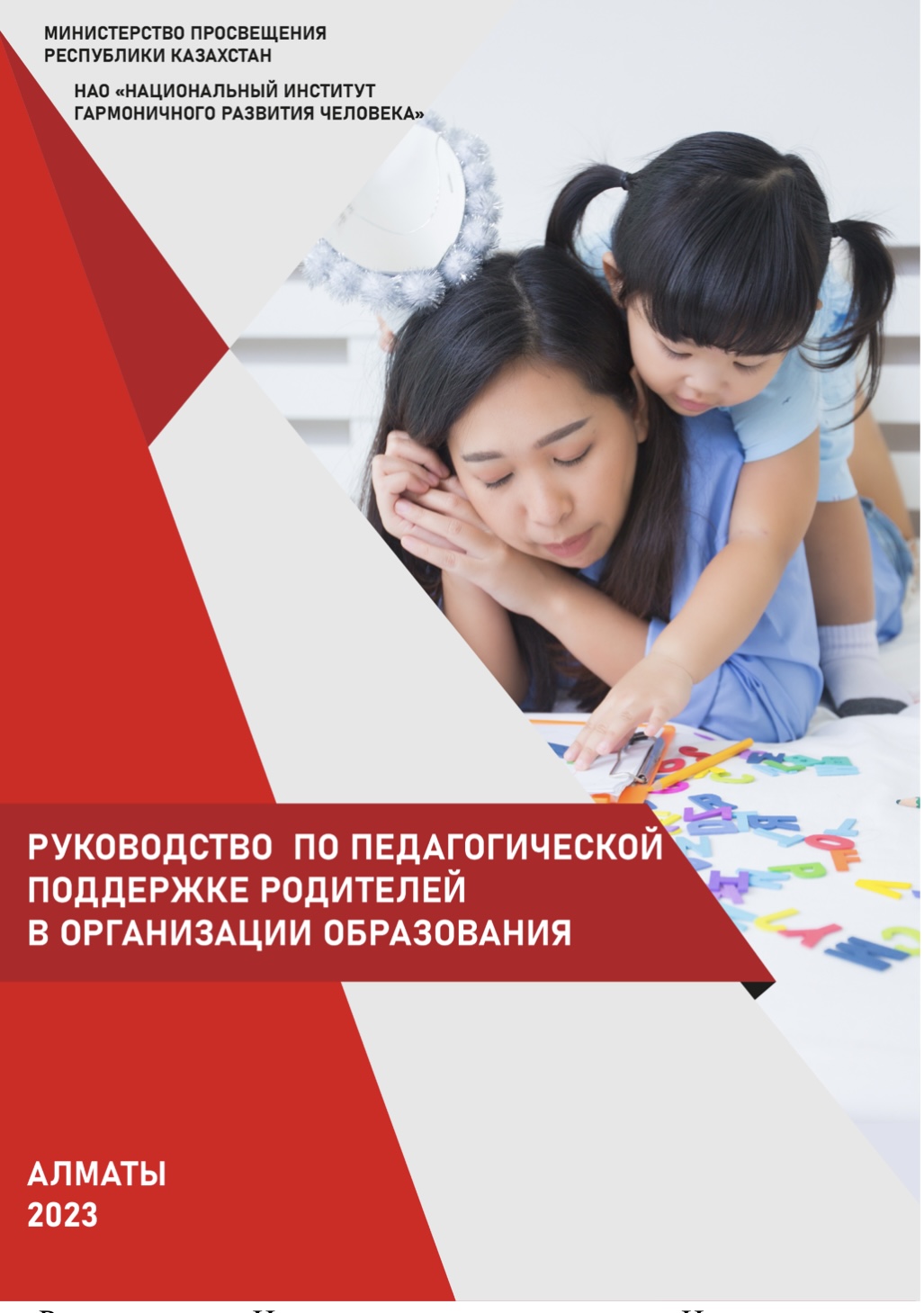 QR кодты сканерлеңіз
НАЗАР АУДАРҒАНДАРЫҢЫЗҒА РАҚМЕТ!